FP&M SETA Discretionary Grants Workshop
GOVERNANCE RISK COMPLIANCE AND LEGAL
MONITORING AND EVALUATION
2021-2022
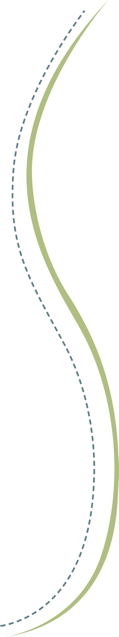 CONTENTS
Regulatory Compliance     Risk Management            Monitoring & Evaluation                  Risks
01
02
03
04
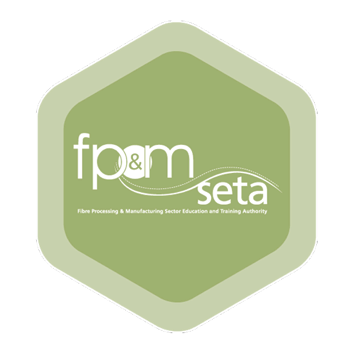 Regulatory Compliance
In this presentation we also consider consequences of COVID-19 on:
M&E 
Risk management during the COVID-19 pandemic
Contract governance during the COVID-19 pandemic
Regulatory Compliance
The organisation has established and maintained a culture of good corporate governance through the implementation of approved policies and procedures.
The FP&M SETA has a fraud prevention plan in place to guide the entity in its efforts to curb fraudulent behaviour that could lead to financial loss and reputational damage.
The FP&M SETA has a dedicated toll-free number, managed by an independent service provider that is accessible to internal and external stakeholders to report activities that may appear to be in contradiction with acceptable practices.
GRCL and M&E divisions ensure continuous full compliance with legislation and updates .
Risk Management
The following risk management strategies have been put in place at the FP&M SETA:
The dedicated Risk Division, headed up by the General Manager: Governance, Risk, Compliance and Legal, identifies risks and oversees the implementation of risk management strategies and risk mitigating procedures. 
A comprehensive Risk Register that reflects both strategic, operational and external risks, with clear actions that need to be taken by assigned risk champions, are updated regularly on the electronic risk monitoring module.
The COVID-19 pandemic did not interfere with risk management and the risks emerging due to the pandemic are being identified and managed.
Monitoring & Evaluation
The Organisation has implemented a fully functional and robust monitoring and evaluation strategy, amongst others, to enhance project management of the DG funded projects and compliance of the skills development providers with their accreditation criteria.
The services of the independent sector skills advisors are used with a view to obtaining an objective perspective on the discretionary grant projects implementation and the compliance of the skills development providers with their accreditation criteria.
Risk-based site visits are conducted for each specific complaint reported.
Reports from Monitoring and Evaluation are analysed and risks identified.
Audit findings tracking tool developed to track effectiveness of controls implemented 
	and to ensure that risks are mitigated.
Online Monitoring & Evaluation                                                  – Current System
In light of the nationwide lockdown brought on by the prevalence of COVID-19, the division has developed and implemented an ‘On-Line Checklist’ for the monitoring of the SETA funded Discretionary Grant funded projects/ contracts.
The On-Line Checklist for COVID-19 verifies the projects that are being implemented during the COVID-19 Lockdown.
The On-Line Checklist is sent to the Stakeholder to complete and to submit it together with  the required relevant supporting documents.
Given the COVID-19 Lockdown restrictions, the verifications have been conducted by the Internal Team and SSA’s are not currently conducting site visits.
Risks
The FP&M SETA, through its Monitoring and Evaluation Division, is obliged to monitor the implementation of the projects and check whether or not approved applicants are compliant with the requirements of the project. Below are some typical examples  of risk areas:
Learner stipend/allowance to be paid by all stakeholders.
Non-availability of stakeholders for M&E.
Compliance with the terms and conditions of the agreed and signed MOA.
Compliance with Covid Regulations .
Timeous submission of accurate and complete information.
Compliance with approved FPM SETA policies.
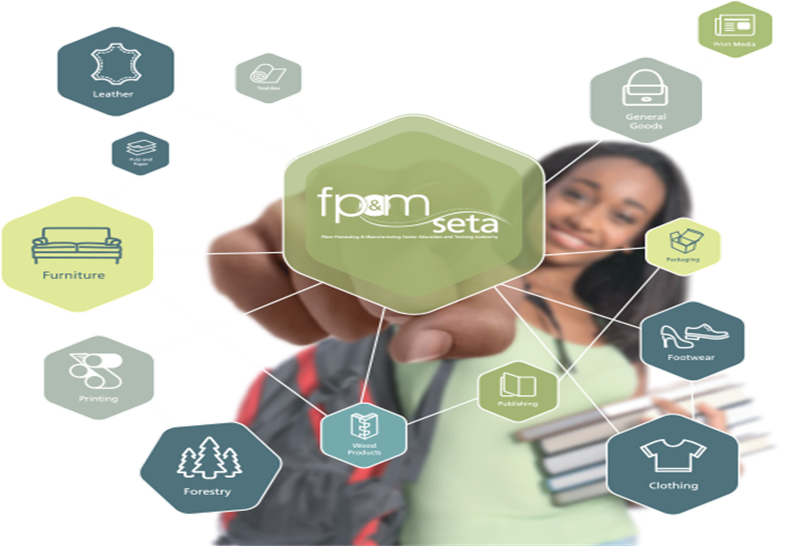 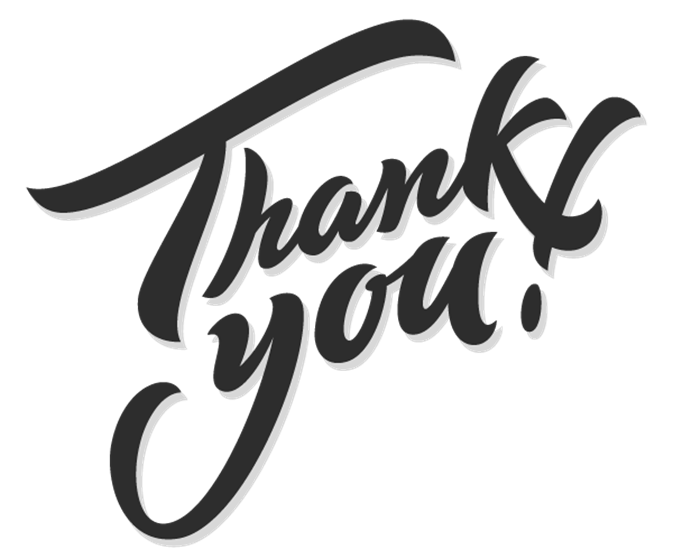 9